CHE 111 Fall 2020
Lecture 5a
Valence Bond Theory (VBT)
Overview/Topics
Flaw in Lewis Theory
Advantages of VBT
Formation of sp3, sp2, sp orbitals
Energy Level Diagrams
Orbital Sketch
Formation of Double and Triple Bonds
Difference between σ and π bonds
Flaws in VBT Theory
Skills to Master
Homework 5a
Additional Useful Links
www.chemhaven.org/che111
Khan Academy 
Google/You Tube
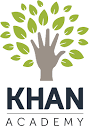 Read
OER – Chapter 5.1-5.3
Lewis Theory – the Good
Developed before QM based on observations
QM has s,p,d,f – orbitals that don’t predict shapes/bond angles
Fails to predict magnetic properties
Predicts which molecules are likely to form
Predicts single, double, triple bonds
Predicts shapes
Predicts Nonpolar or Dipolar
Flaws in Lewis Theory
Fails to predict bond lengths
Fails to predict bond strengths 
Fails to predict electronic structure/magnetic properties
Valence Bond Theory (VBT)
Coulomb's Law
Based on QM
Key Idea’s
overlap of ½ filled atomic orbitals with opposite spins
e- form an electron pair, that are shared by both atoms
Bond strength/energy α amount of overlap, energy minimum determines bond strength and length
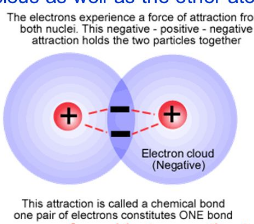 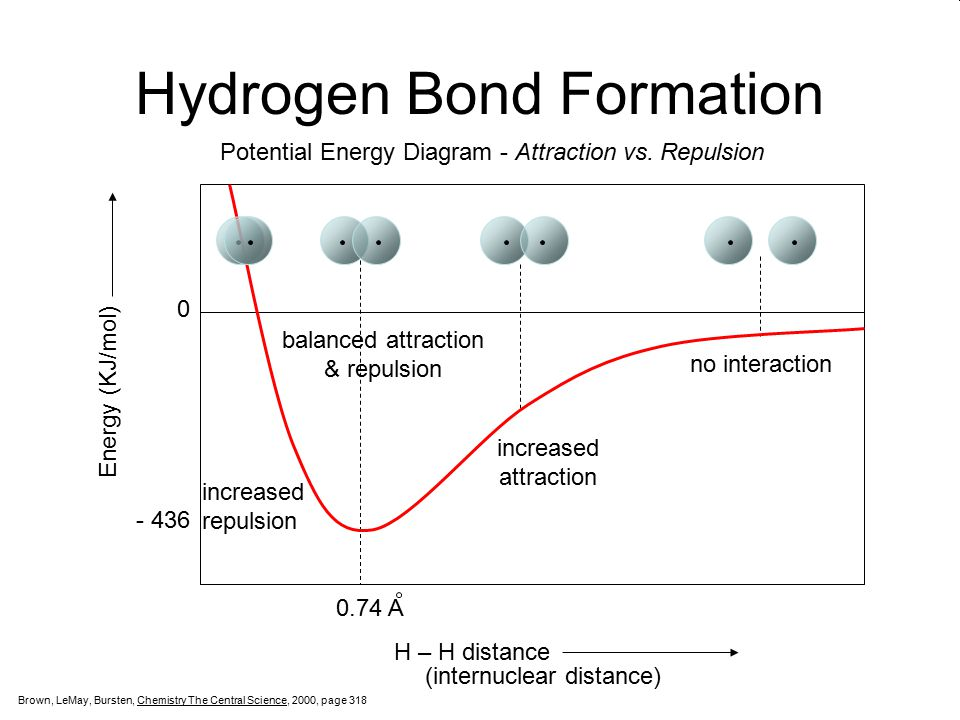 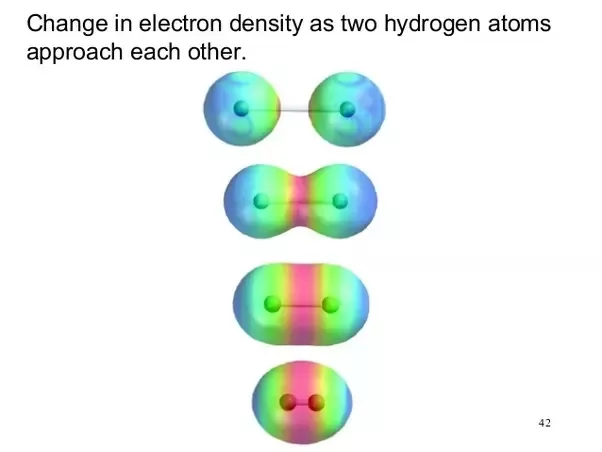 Review 4 cd
Review of QM
4 Different Orbital Shapes
Energy Level Diagram + Filling Order
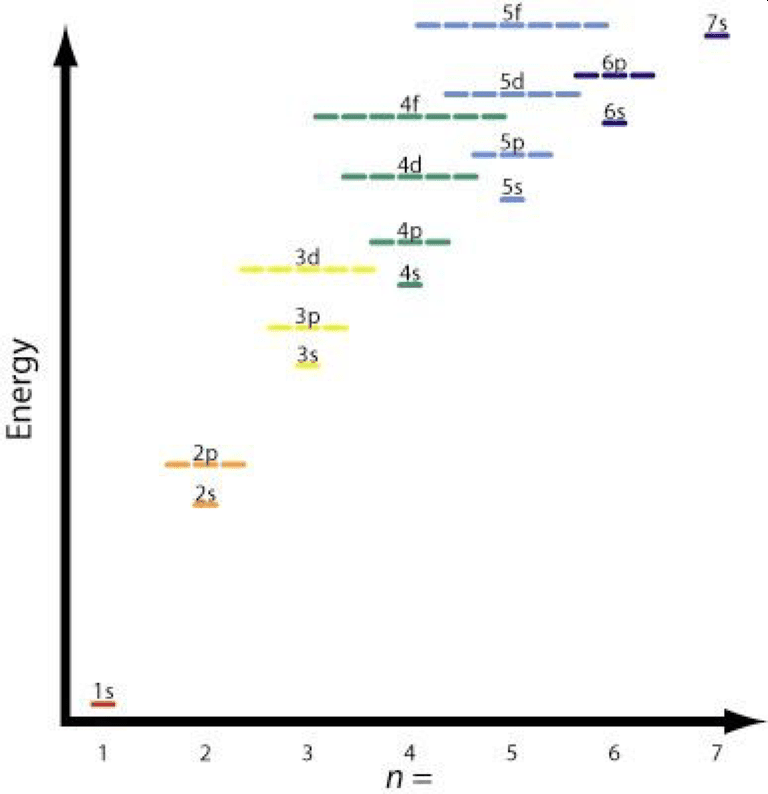 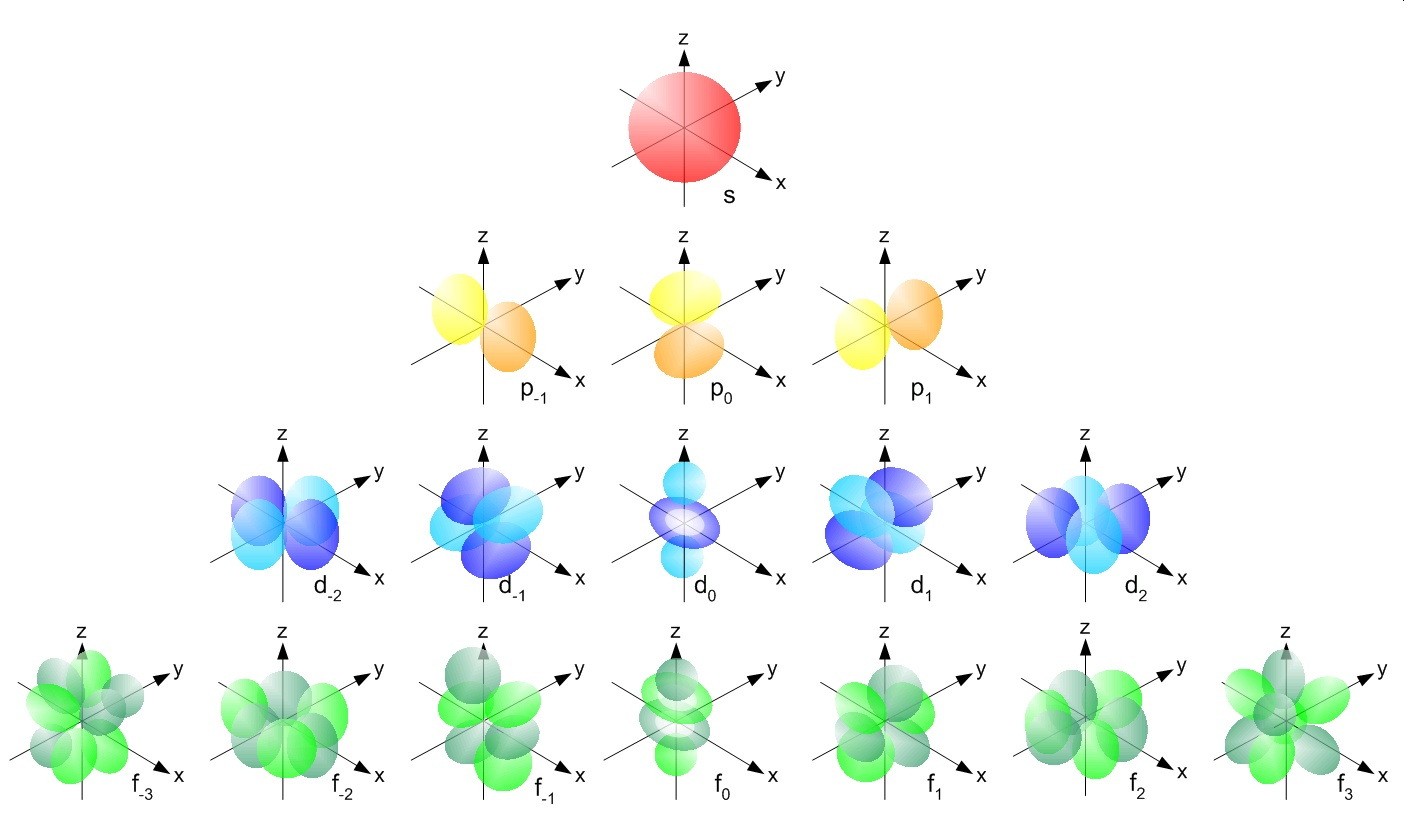 Review Ch. 3
2 Types of Orbital Overlap
Sigma Bonds (σ bonds)
Pi Bonds (π bonds)
Overlap is end-to-end
e- density between atoms
“unreactive”
Overlap is side-by-side
e- density above and below atoms
“reactive”
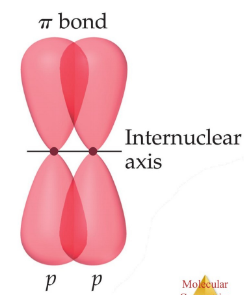 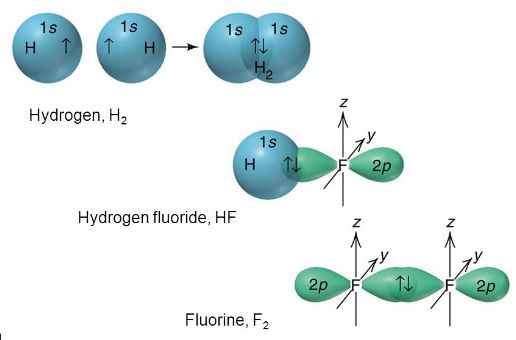 H-H
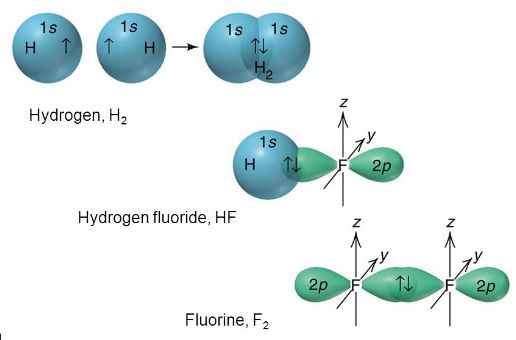 H-F
or
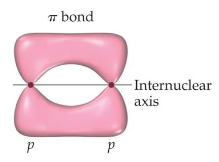 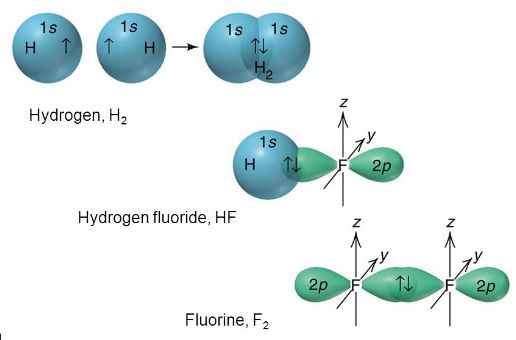 F-F
VBT – Not Great Yet…
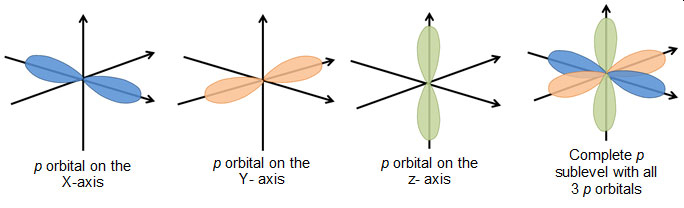 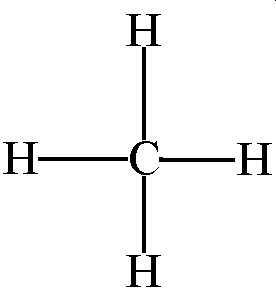 “Basic” version doesn’t predict shapes!
Flaws
Not 4 unpaired electrons
Different Overlaps
Bond Angles
Energy
2p orbitals - 90°
Tetrahedral – 109.5°
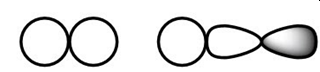 C
H
2p
1s
2s
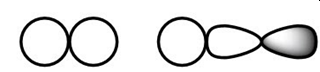 x3
H
C
Carbon
1 bond is s-s
3 bonds are s-p
Experimentally
4 identical bonds!
VBT – 2 Improvements
Promotion – move an electron from a low energy orbital to high energy orbital
Hybridization – combine wave functions to produce new lower energy orbitals
Energy
Energy
2p
2p
Promotion
1s
2s
1s
2s
Carbon
Carbon
Hybridization – combine wave functions to produce new lower energy orbitals
Hybrid Orbitals
LCAO – Linear Combinations of atomic orbitals
Exist in molecules not isolated atoms
New shapes/orientations
Various combinations (5 total)
Lower in energy
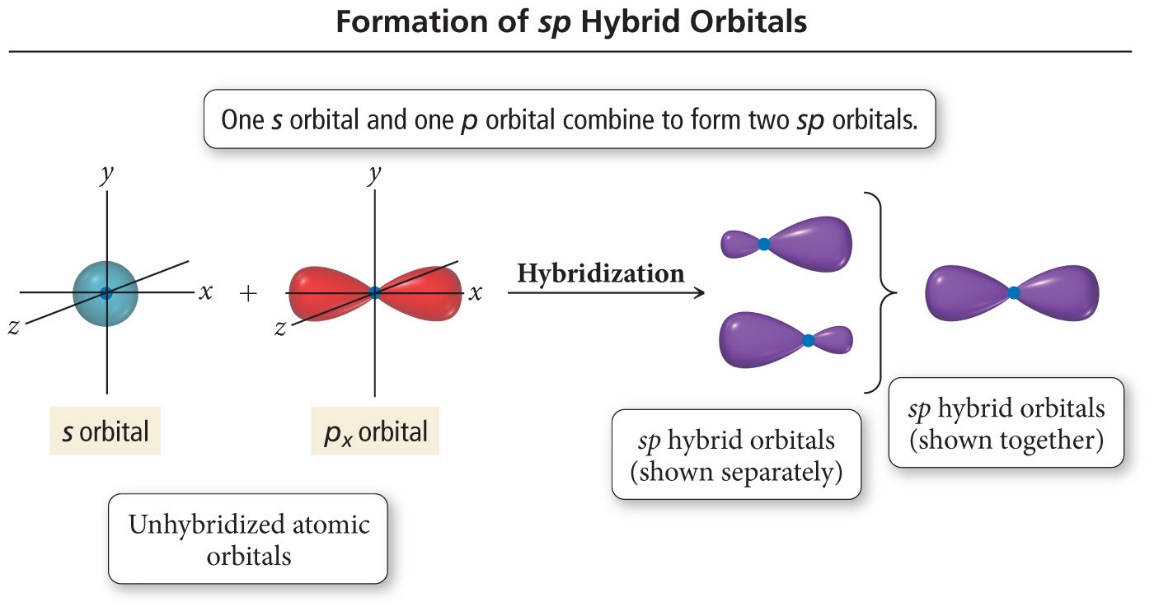 Energy
Energy
2p
1s
2s
1s
Hybridization
sp3 hybrid
Carbon
Carbon
sp3 Hybridization
Energy
Tetrahedral
109.5°
Hybridization
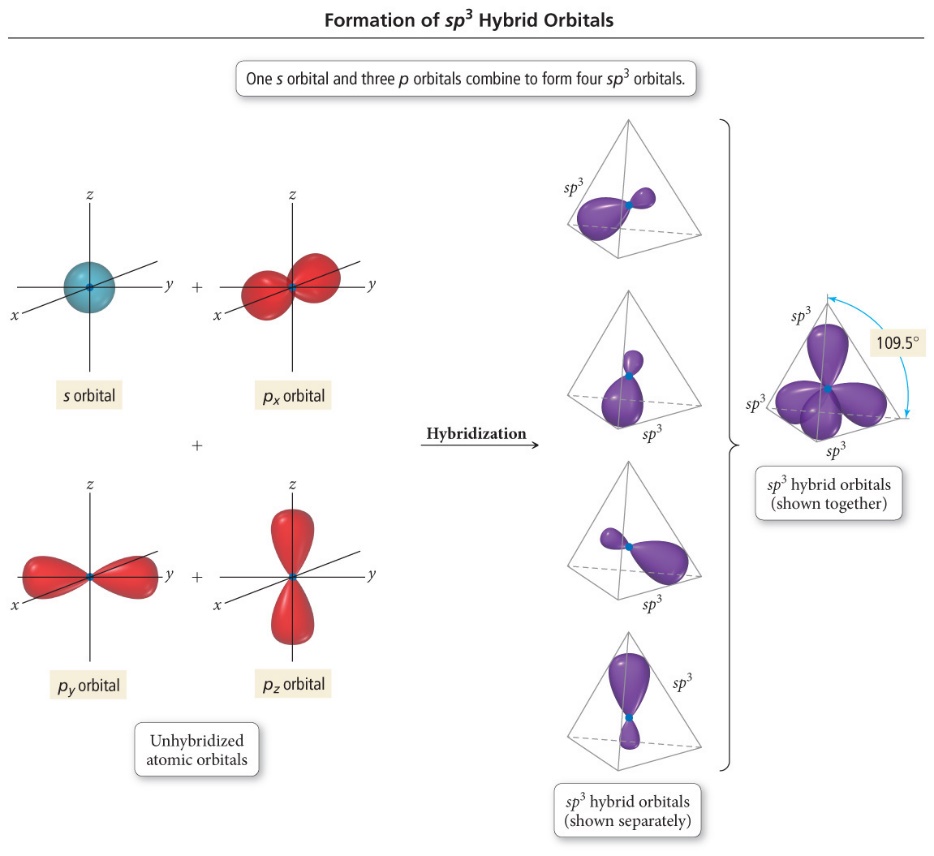 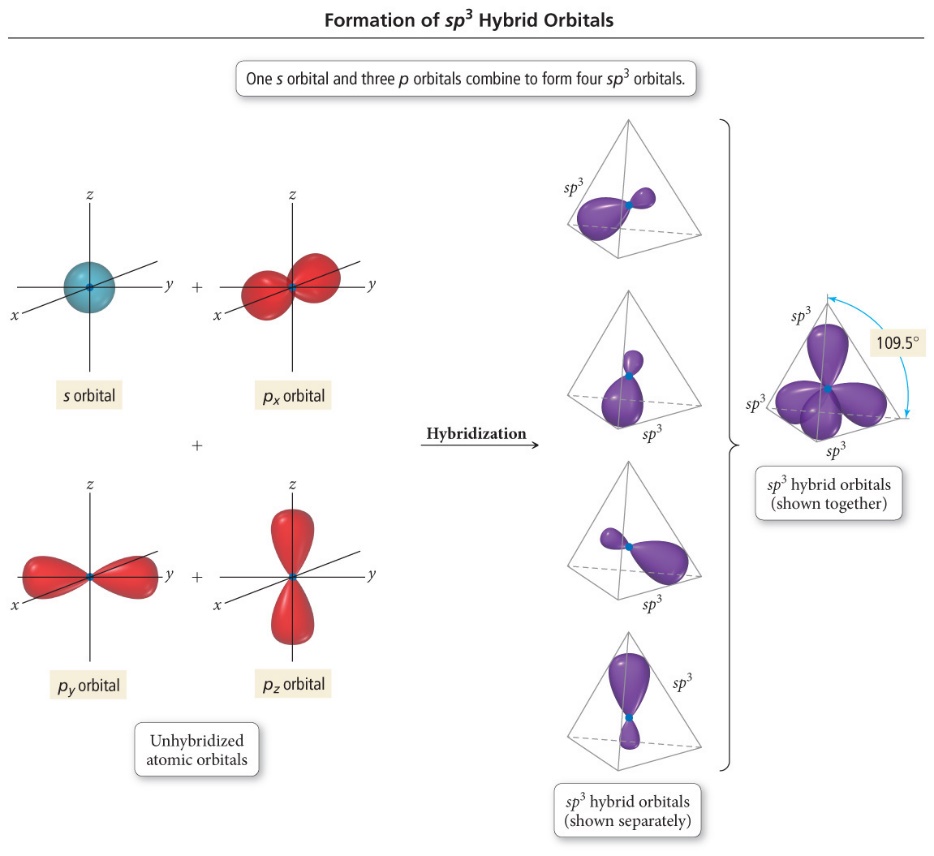 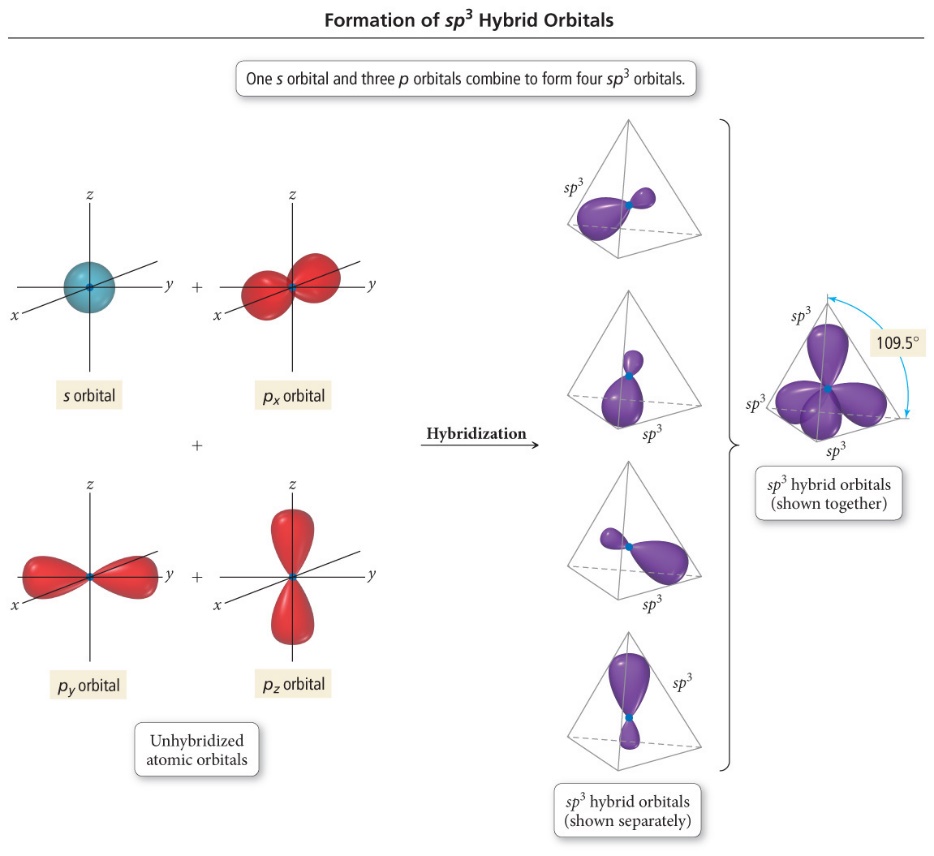 Energy
2p
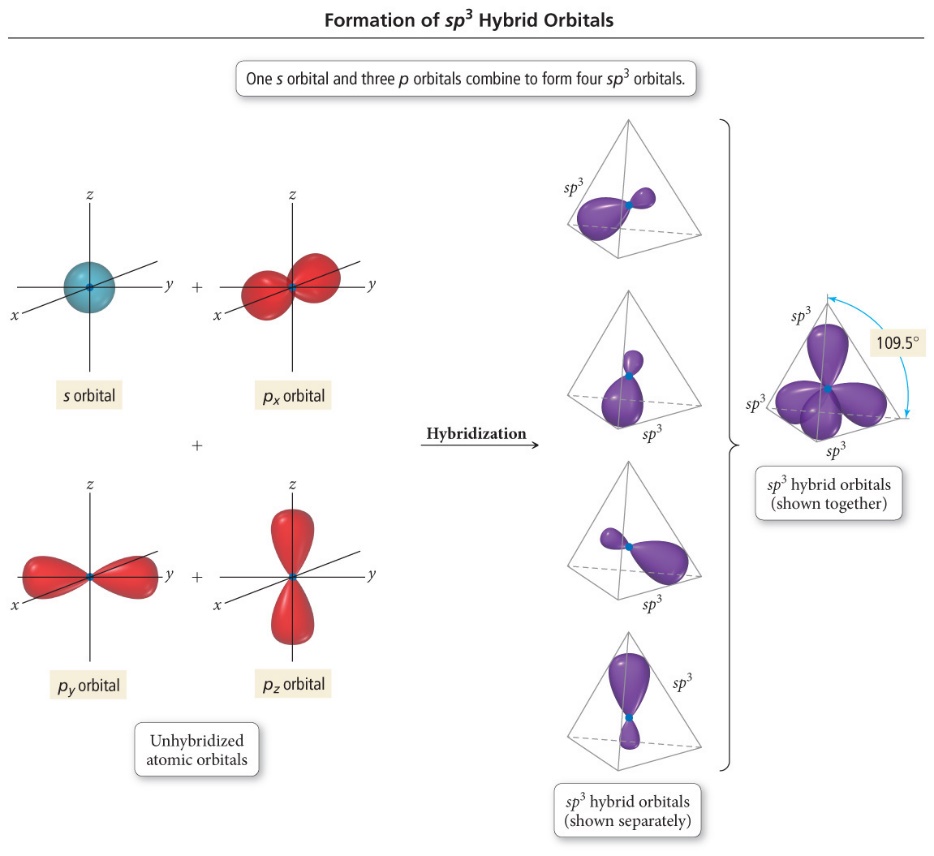 1s
2s
1s
sp3 hybrid
CH4 – A Second Look (Full VBT)
Energy
Hybridization
Energy
Energy
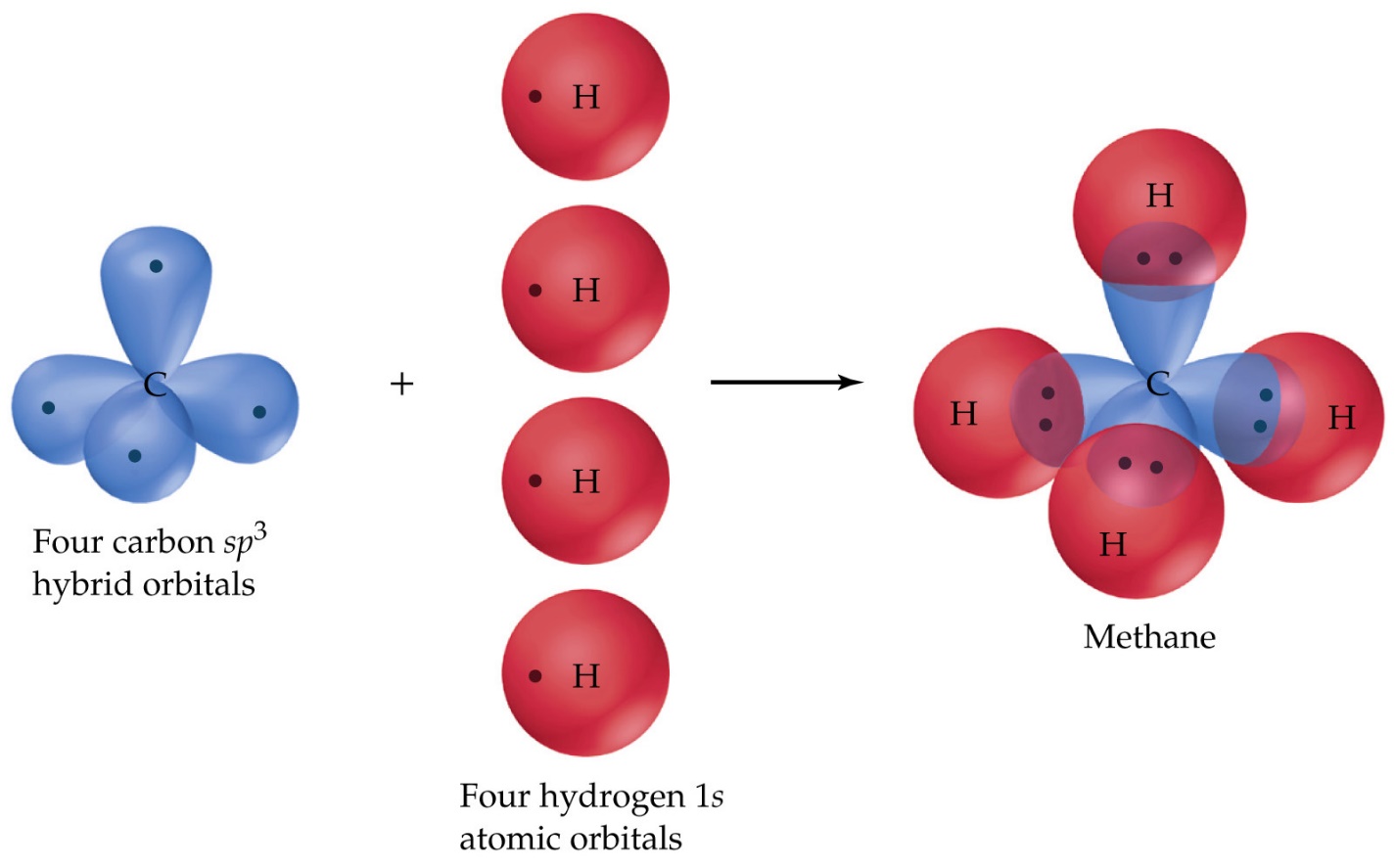 2p
2p
Promotion
1s
2s
1s
1s
2s
sp3 hybrid
Carbon
4 hybridized (sp3) bonds to 4 hydrogen atoms
Energy
sp2 Hybridization
Hybridization
Trigonal Planar
120°
sp2 hybrid
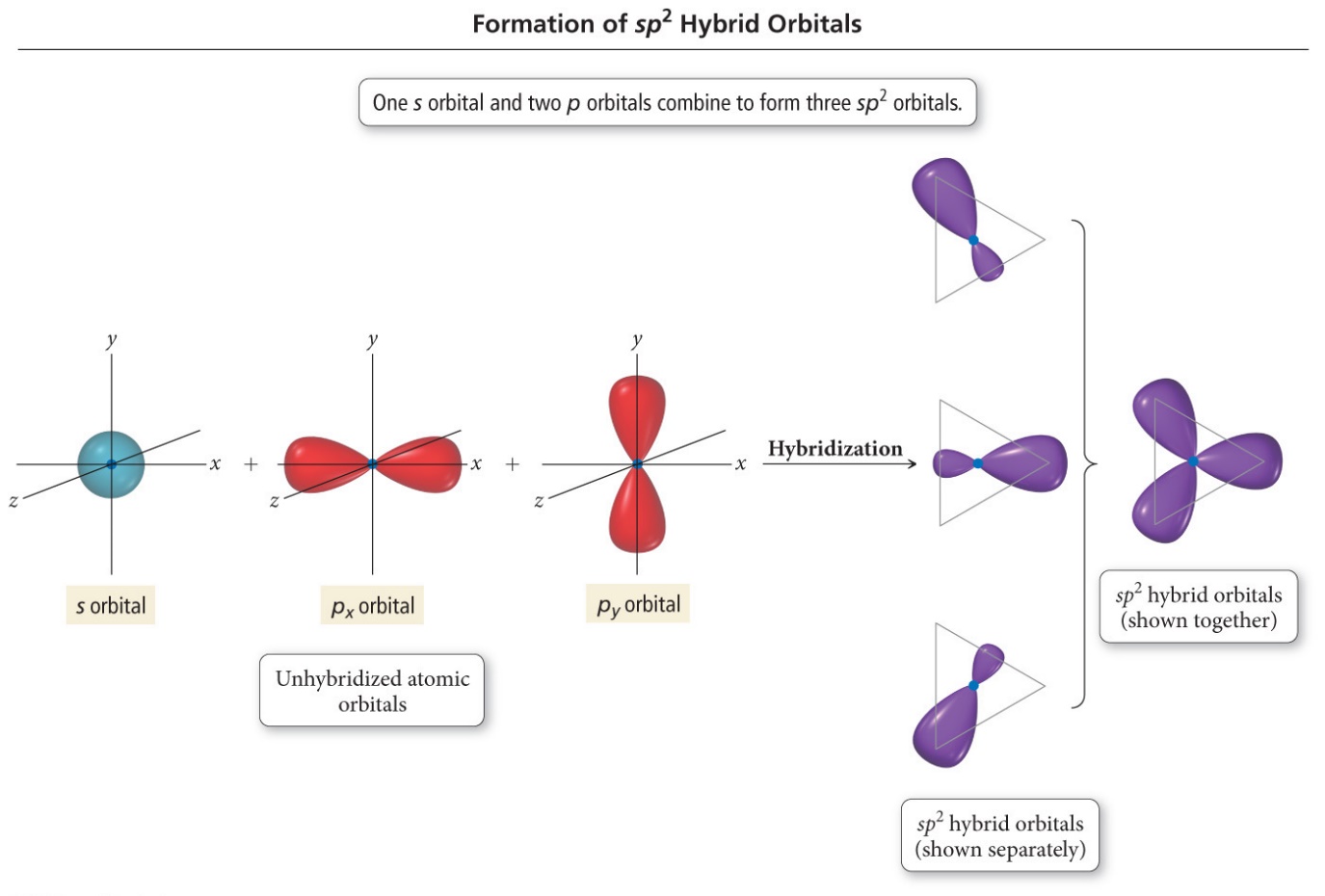 Energy
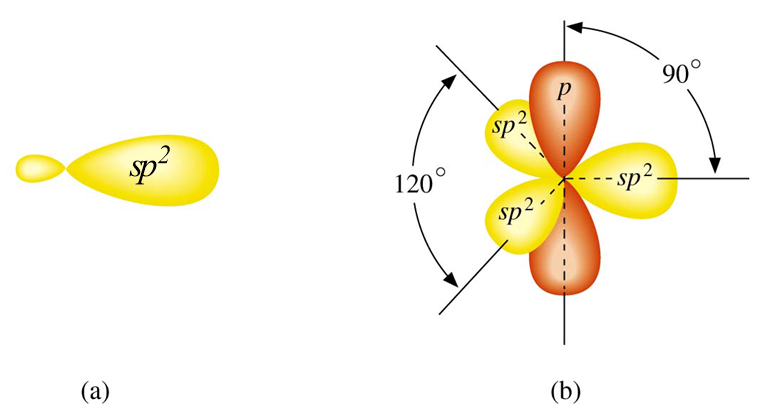 2p
1s
2s
1s
C=C is made up of:
1 Sigma Bond + 
1 Pi Bond
C2H4 – Example of sp2 hybridization
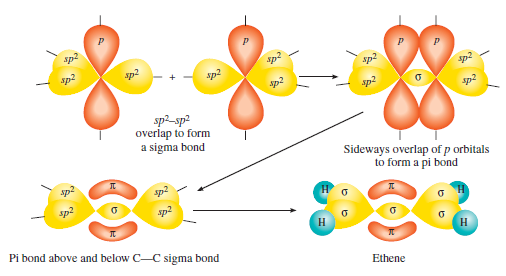 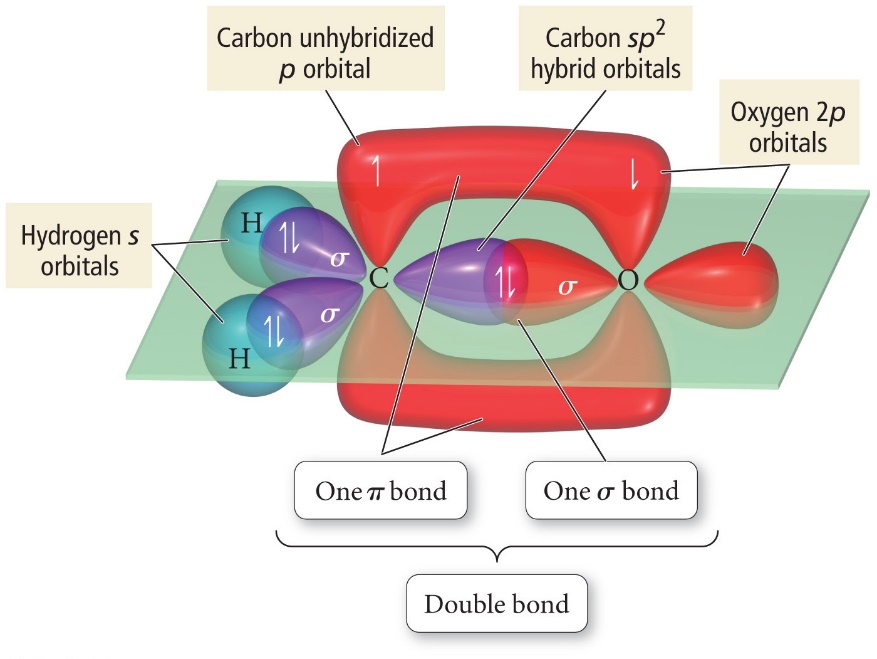 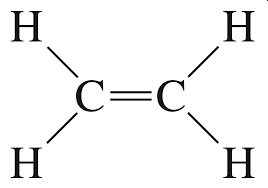 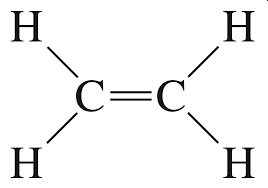 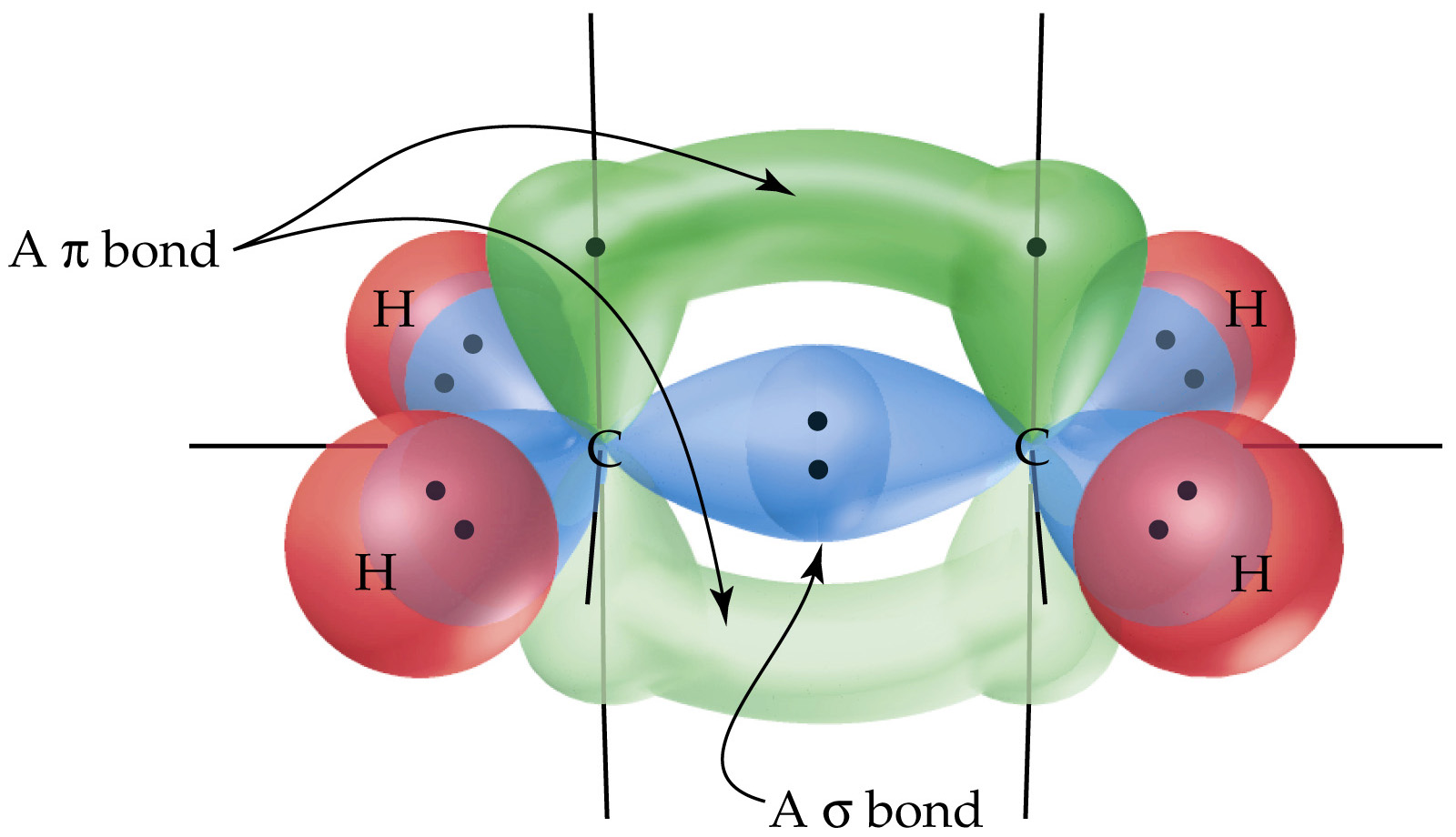 Energy
sp Hybridization
Hybridization
Linear
180°
sp hybrid
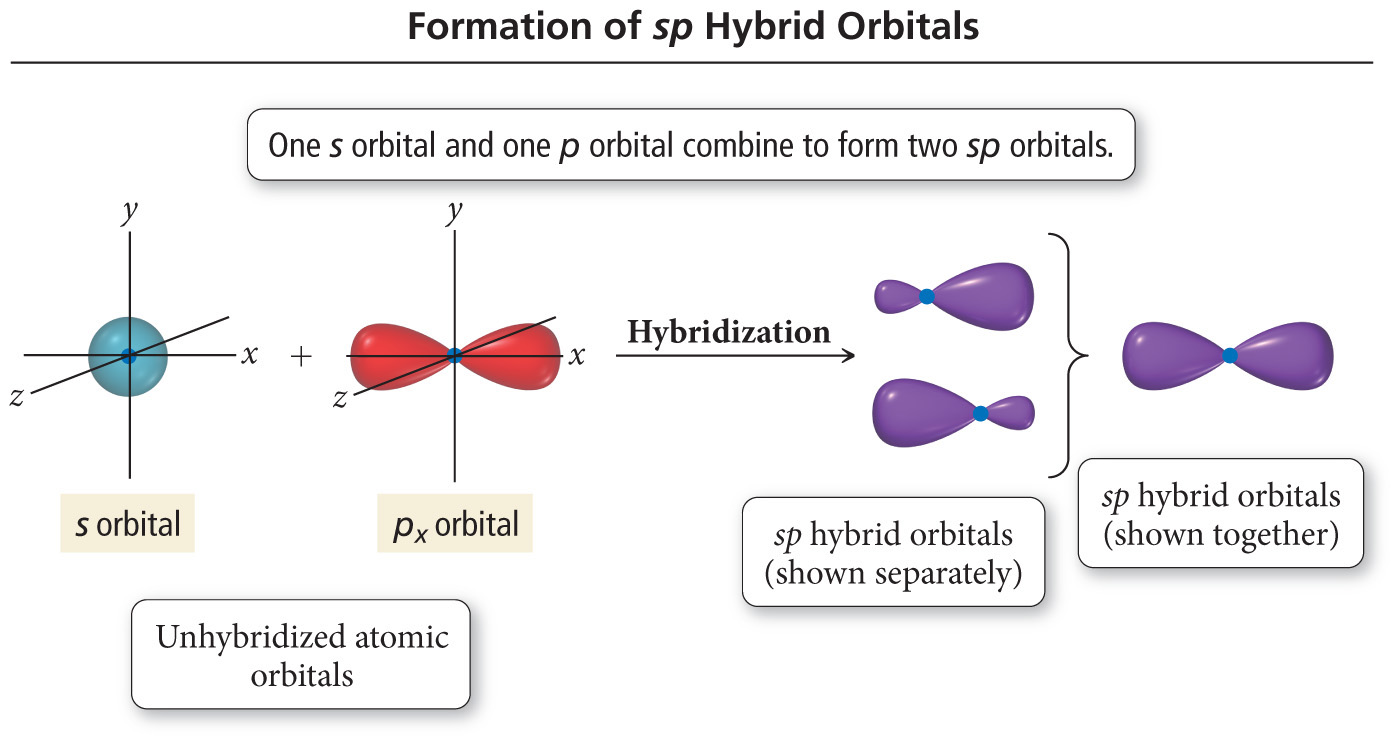 Energy
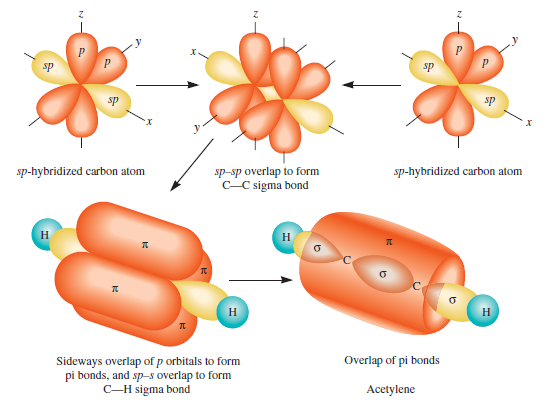 2p
1s
2s
1s
C=C is made up of:
1 Sigma Bond + 
1 Pi Bond
C2H2 – Example of sp hybridization
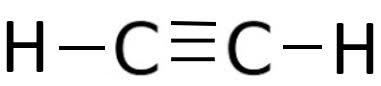 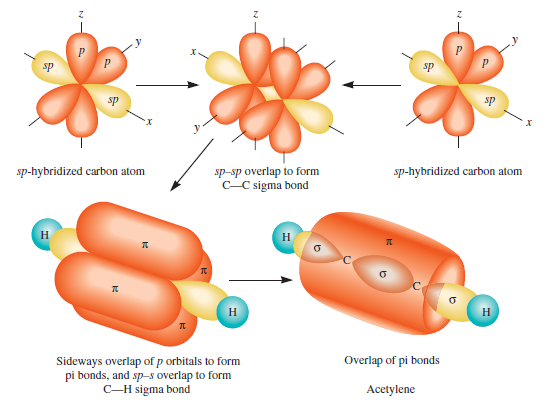 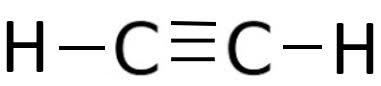 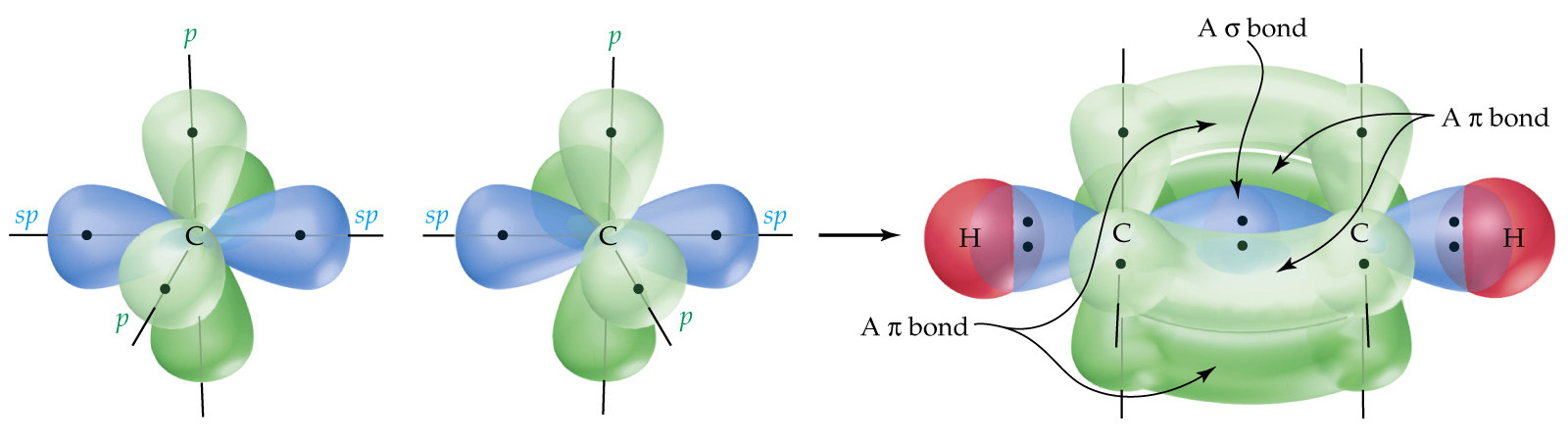 Single vs Double vs Triple Bonds
sp – hybridization
sp2 – hybridization
sp3 – hybridization
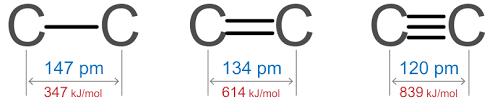 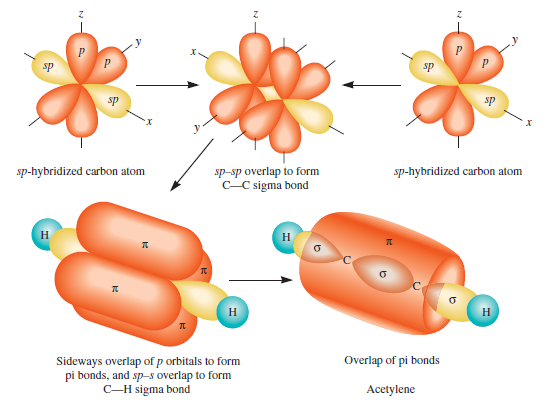 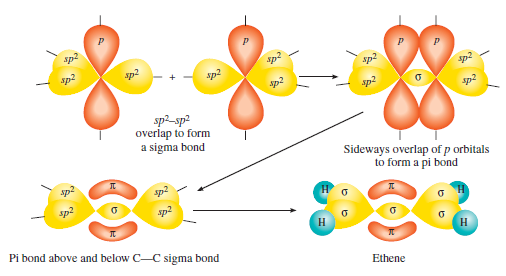 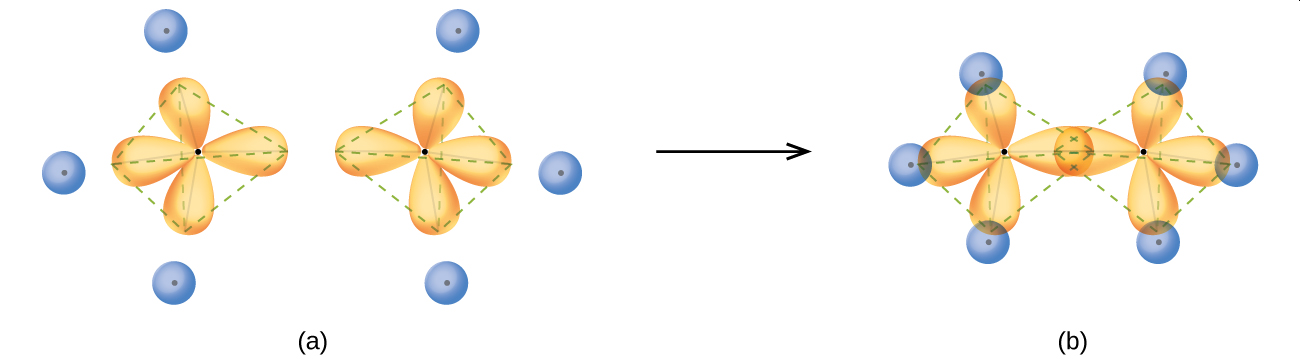 Miscellaneous – Free Rotation vs Restricted Rotation
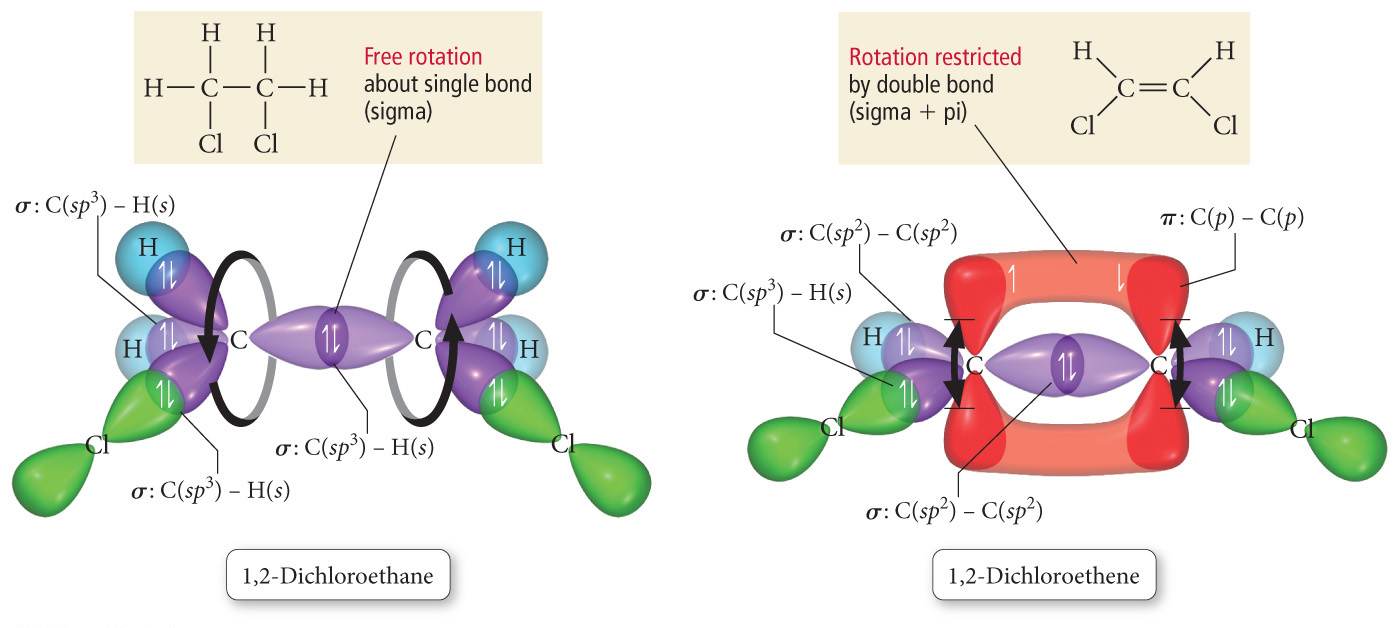 sp3d Hybridization
Trigonal Bipyramidal
90/120°
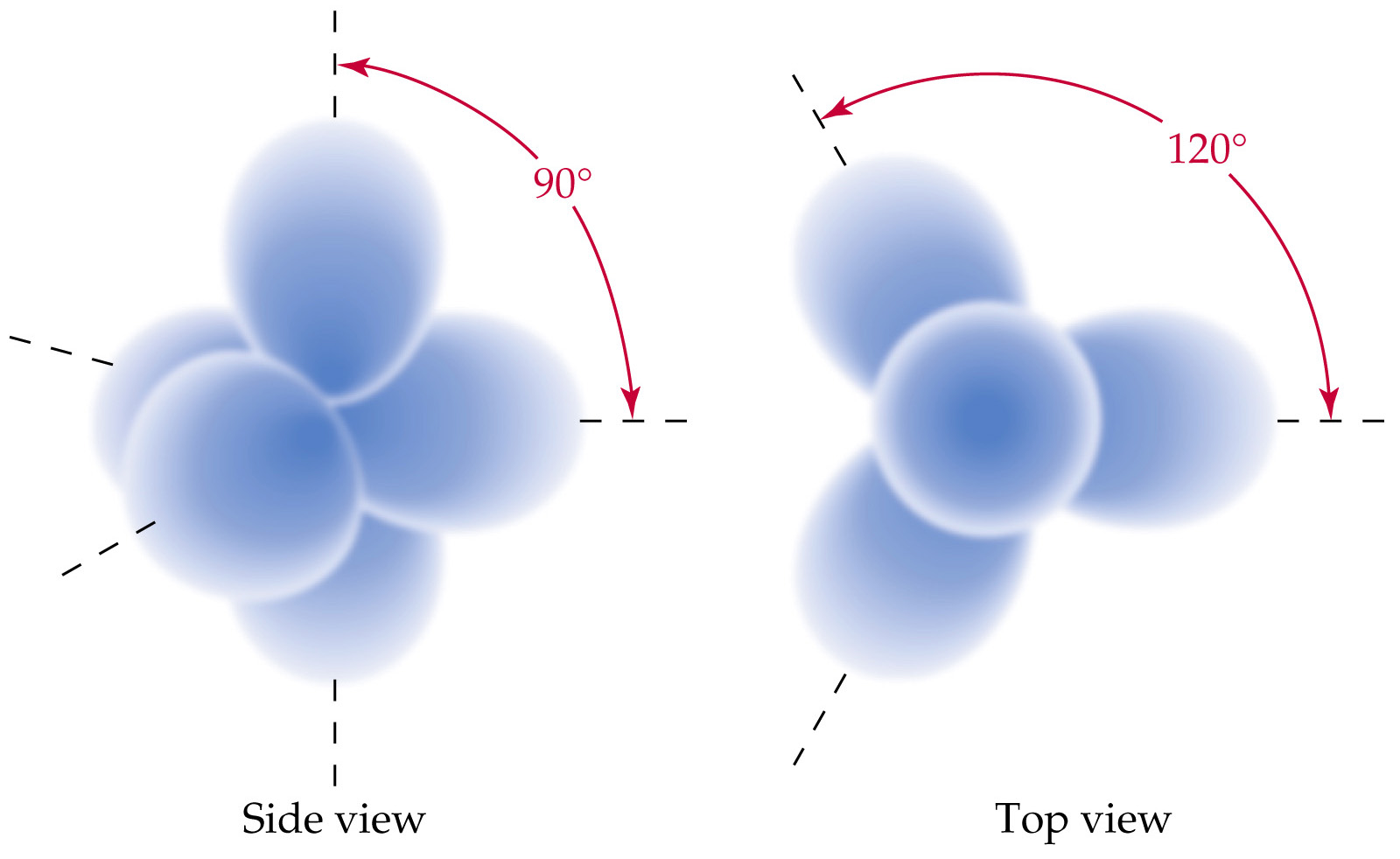 sp3d2 Hybridization
Octahedral
90°
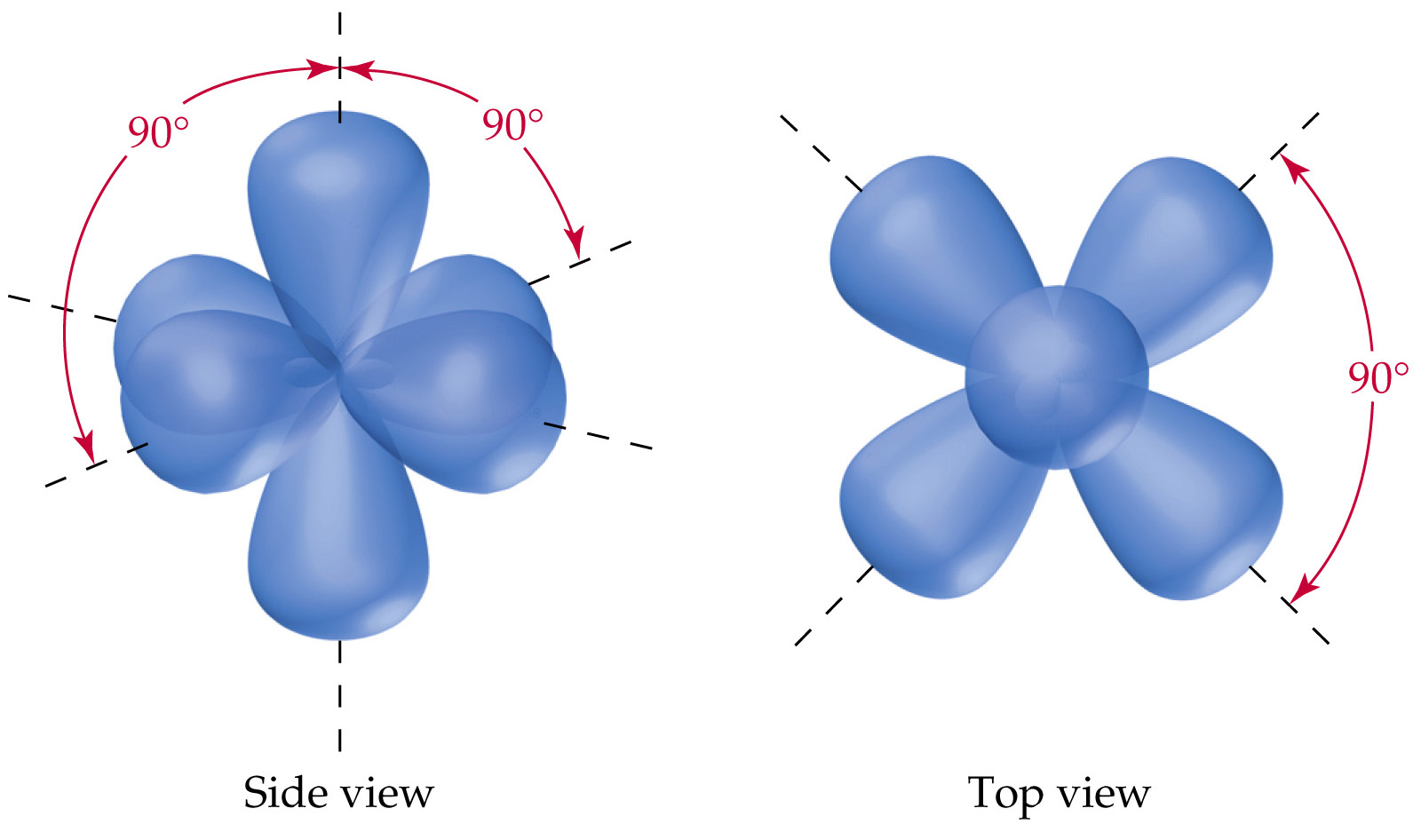 CHE 111
[Speaker Notes: Figure: 07-13

Title:
Other Hybrid Orbitals: sp

Caption:
Figure 7.13  The six sp3d2 hybrid orbitals and their octahedral geometry.]
2 Examples for Expanded Octets
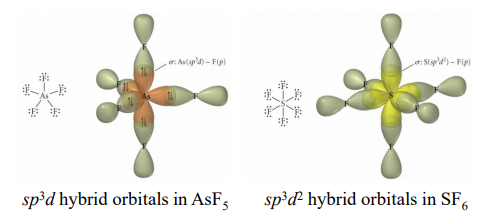 Miscellaneous – Resonance and Delocalization
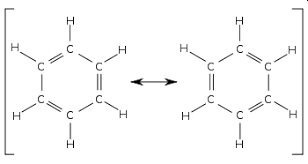 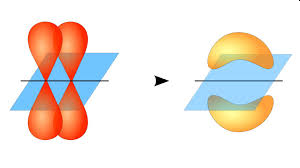 Resonance Structure
Delocalization of Pi Bonds
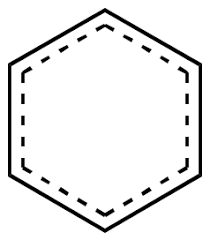 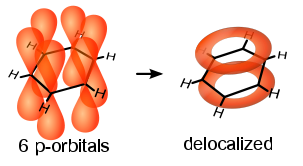 Summary
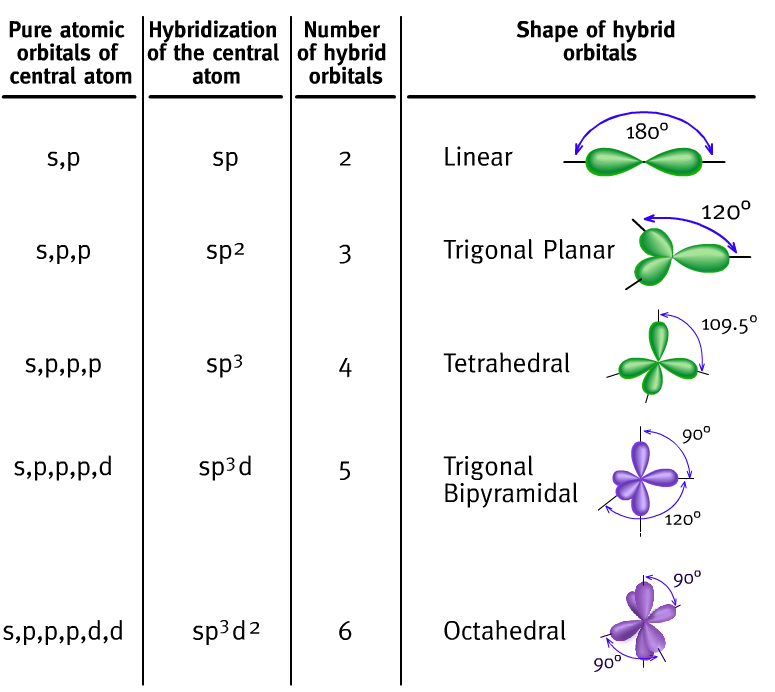 [Speaker Notes: Figure: 07-12

Title:
Other Hybrid Orbitals: sp3d

Caption:
Figure 7.12  The five sp3d hybrid orbitals and their trigonal bipyramidal geometry.]